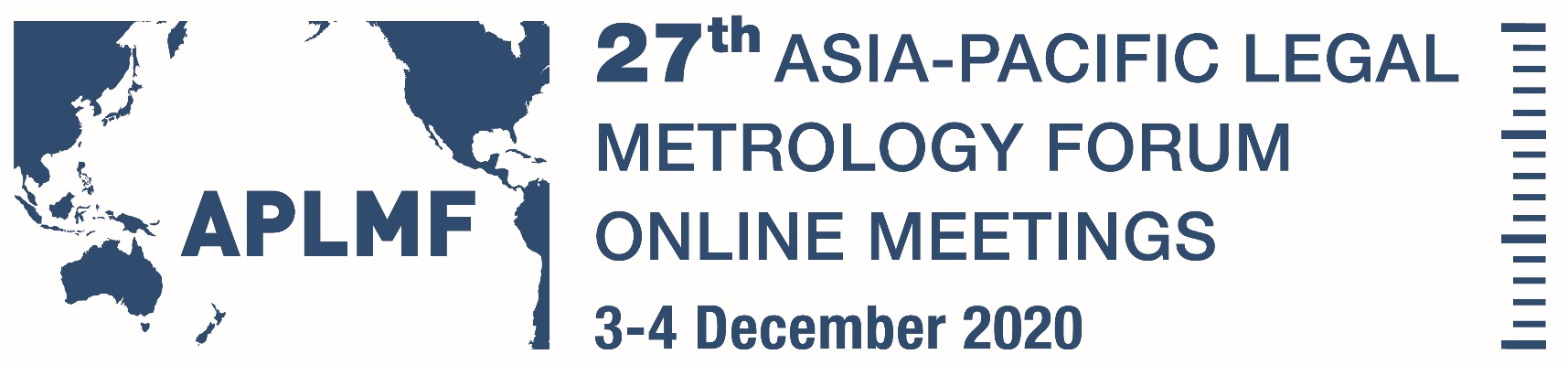 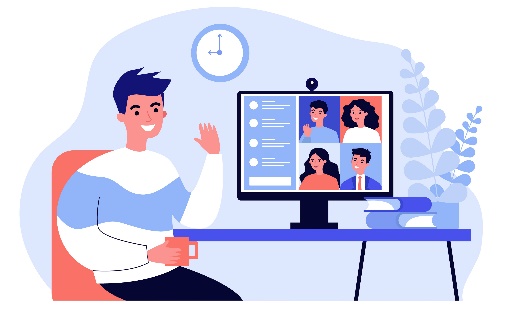 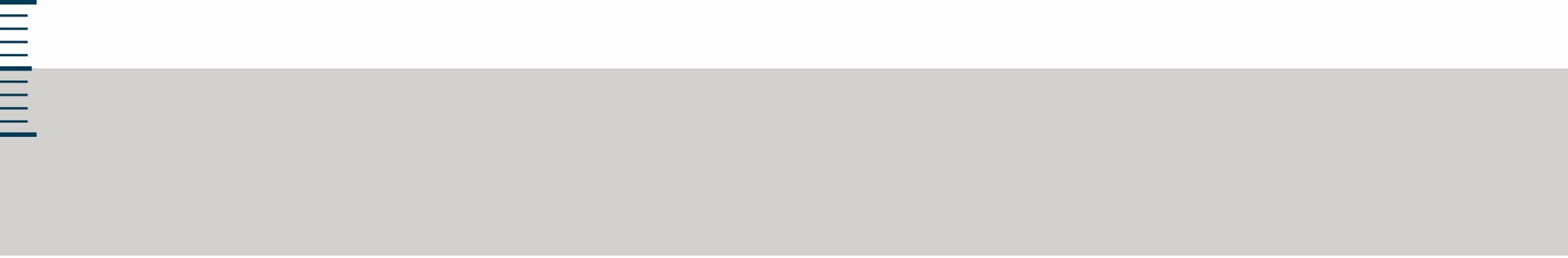 Presented by:
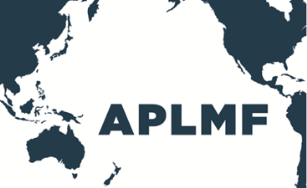 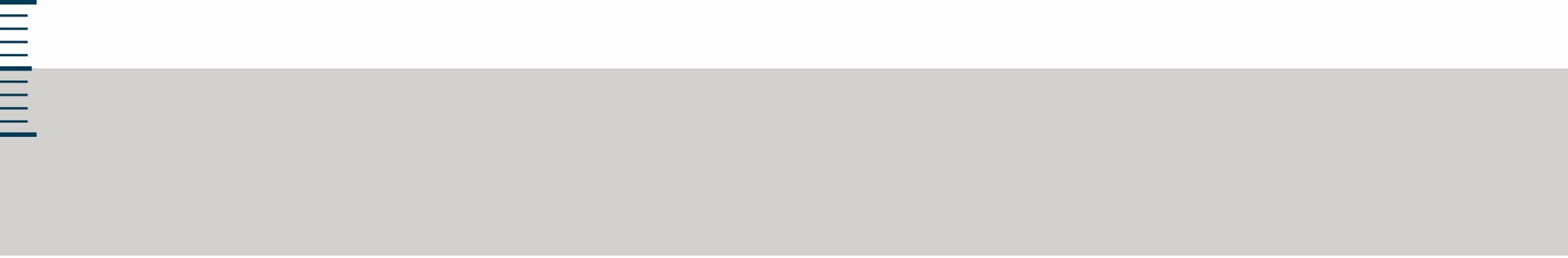 27th APLMF
Online
3-4 December 2020
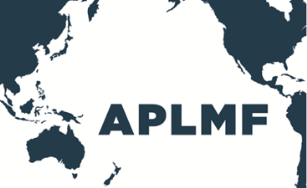 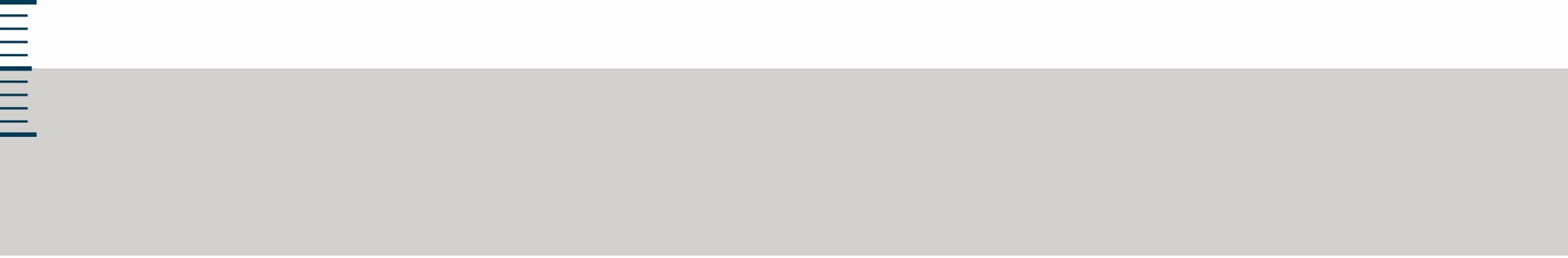 27th APLMF Online
3-4 December 2020